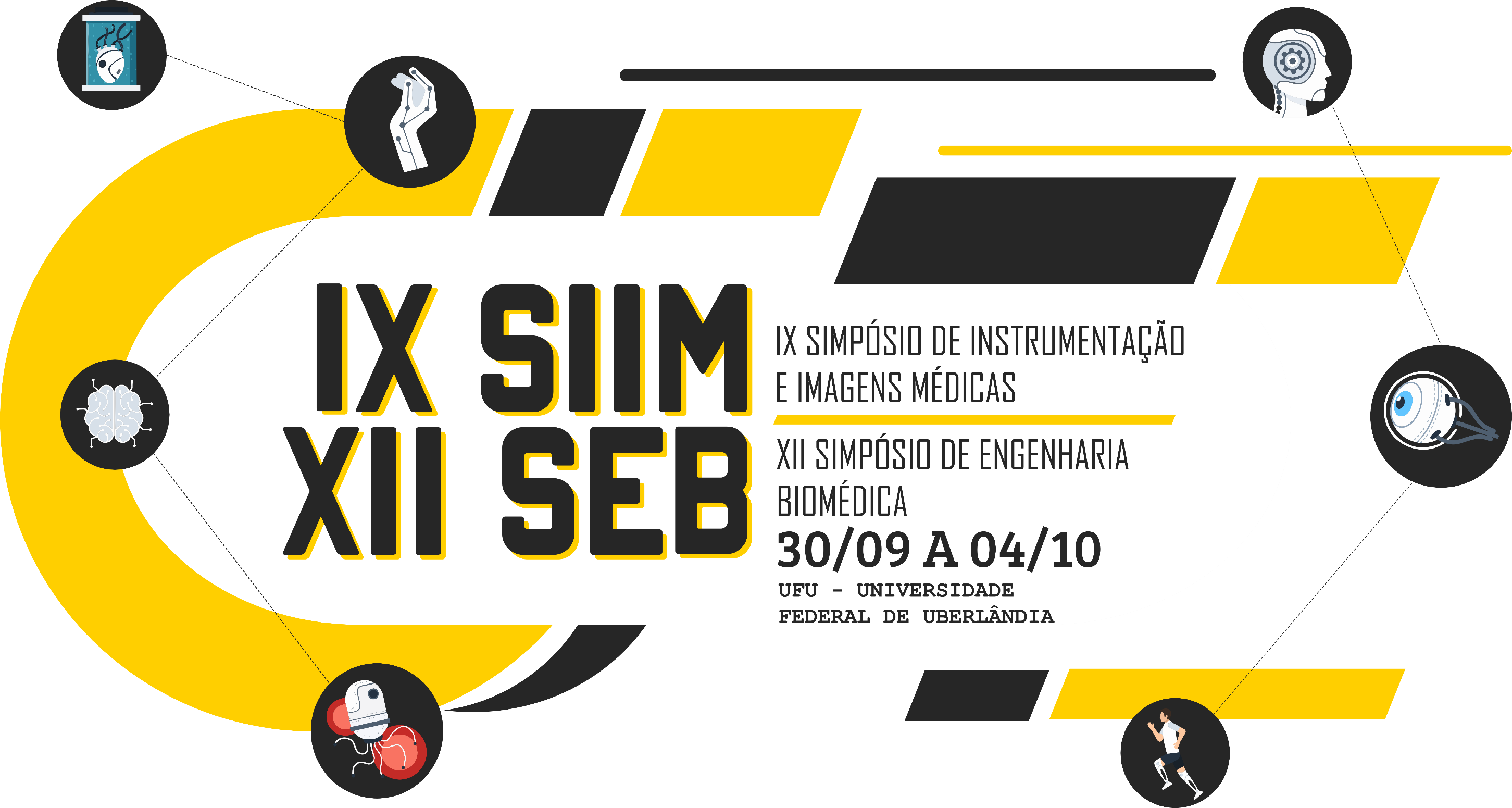 IMPORTÂNCIA DE UM PROCEDIMENTO DE EVACUAÇÃO DE UM HOSPITAL: REVISÃO BIBLIOGRÁFICA
Robson Antônio Junior, Luanne Cardoso Melo, Veronica de Lima Gonçalves, Selma Terezinha Milagre
1. INTRODUÇÃO
Em seguida, 14 artigos foram desconsiderados por não apresentarem o texto completo para avaliação, restando 7 artigos para a construção deste trabalho.
A sequência que representa cada etapa de exclusão dos artigos está demonstrada na Fig. 1 a seguir.
Dentro de um hospital, diversas equipes de profissionais apresentam responsabilidades e atribuições em relação à procedimentos de evacuação, tais como: a direção do hospital (superintendente, assessores de planejamento e gerentes); setor de infraestrutura física; serviços de saúde ocupacional e segurança do trabalho; brigadistas; eletricistas; equipe de vigilância; setor de engenharia clínica; CIPA (Comissão Interna de Prevenção de Acidentes); equipes médicas e de enfermagem; pronto socorro; e trabalhadores em geral [1].
Deste modo, este estudo objetivou realizar uma revisão bibliográfica mostrando a importância dos procedimentos de evacuação de uma área hospitalar.
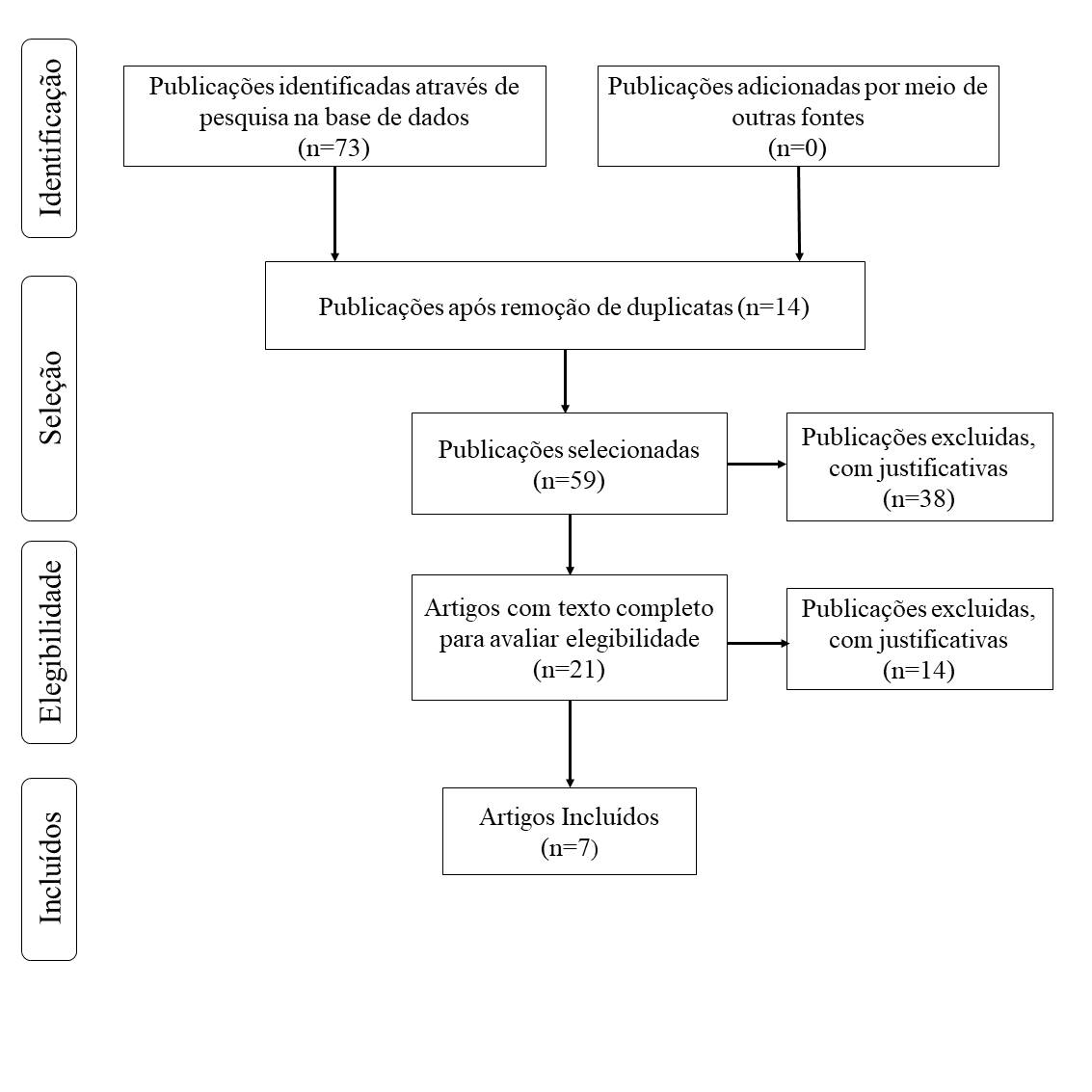 2. MÉTODO
Para a realização desta pesquisa, foi feito o levantamento bibliográfico nas bases de dados Pubmed, Bireme, IEEE e Cochrane. Os descritores utilizados nesta pesquisa foram segurança, abandono de área, emergência em hospital e plano de evacuação de área hospitalar. Vale ressaltar que todos os descritores foram cruzados entre si, contribuindo com o aumento do número de artigo encontrados. 
Após a realização das buscas, os artigos passaram pelo processo de exclusão. Três critérios foram adotados para isto, sendo eles: artigos repetidos; artigos que não se encaixavam no tema; e por fim, artigos com textos incompletos.
Figura 1. PRISMA
4. CONCLUSÃO
Como visto, os hospitais são locais que representam prontidão no atendimento em caso de situações de emergência. Por isso, um plano de evacuação de área bem definido e eficiente é fundamental para o salvamento de vidas, seja de pacientes ou de qualquer indivíduo dentro de um hospital.
3. RESULTADOS
5. REFERÊNCIAS
[1]Ministério da Educação. Plano de Ação Emergencial. Hospital Universitário Maria Aparecida Pedrossian - HUMAP Campo Grande-ms, março de 2017.
Inicialmente 73 artigos foram encontrados, e a partir deles iniciou-se o processo de exclusão de artigos. Destes, 14 artigos eram repetidos, reduzindo o número para 59. Depois, foram excluídos 38 artigos por não se encaixarem no tema da pesquisa, restando 21 artigos.
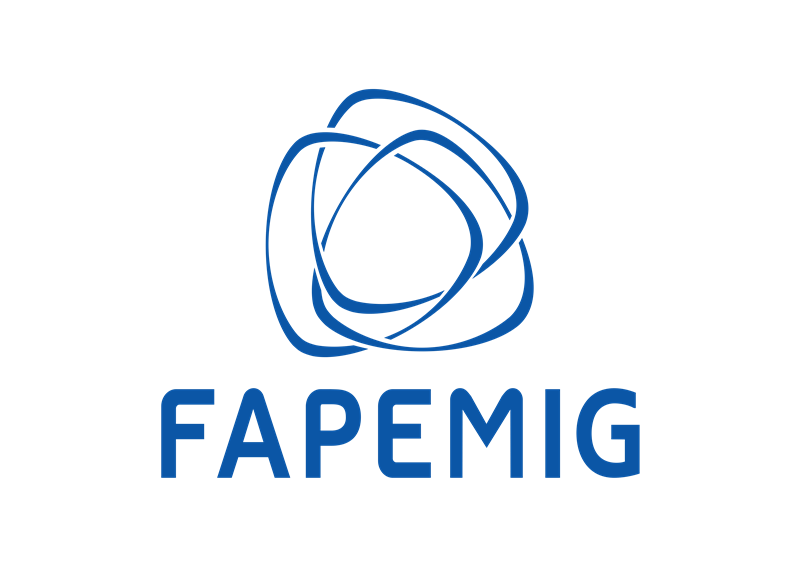 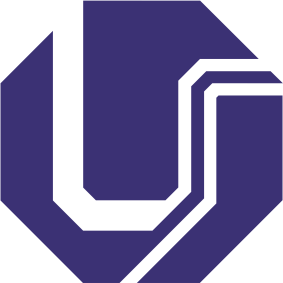 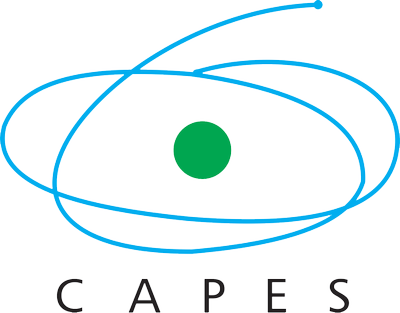 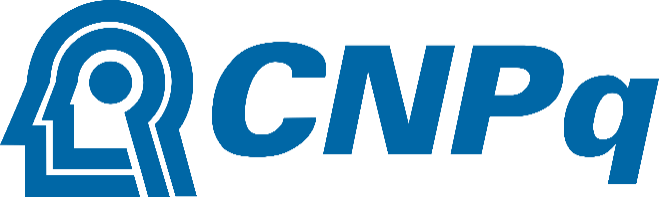